1.3 截一个几何体
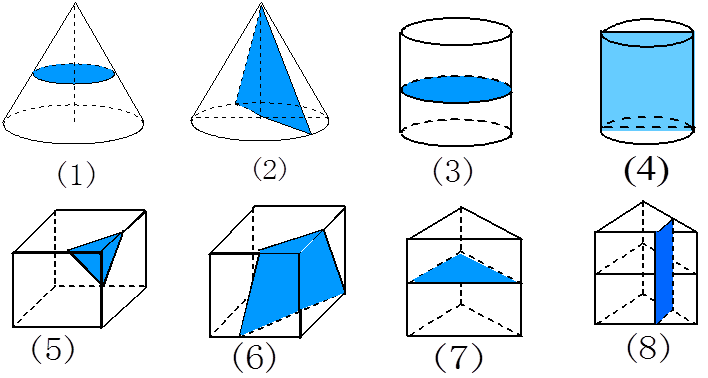 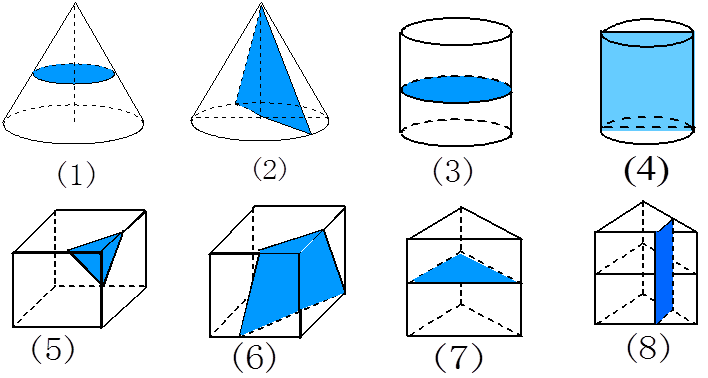 定义：  可以用一个平面去截几何体，就得到一个平面图形，这个平面图形叫做截面(section)
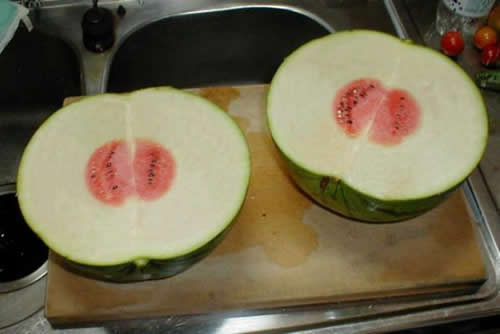 正方体的截面
截面
我们可以看到截面的形状是三角形
我们可以看到截面的形状是等腰三角形
我们可以看到截面的形状是等边三角形
我们可以看到截面的形状是正方形
我们可以看到截面的形状是长方形
我们可以看到截面的形状是梯形
我们可以看到截面的形状是五边形
我们可以看到截面的形状是六边形
正方体截面形状小结
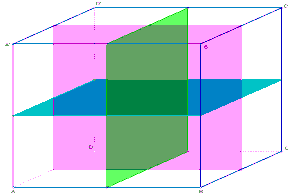 CT技术以射线作为无形的刀，按照医生选定的方向，对病人的病灶作一系列平行的截面，通过截面图像的解读，医生可以比较精确地得出病灶大小和位置。
      CT已经成为各大中医院必备的检查设备。 CT技术的发明人A. M. 柯马赫 和 G. N. 洪斯菲尔德爵士因此获1979年诺贝尔医学奖。
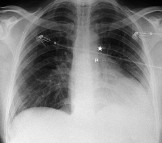 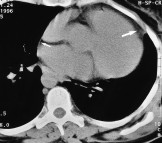 [Speaker Notes: 备注：版权声明
本资源盘由数学中国网站（www.mathschina.com）提供全部资源并全力支持出版、发行的电子出版物。少年智力开发报·数学专页、数学中国网站对该系列光盘拥有版权和总发行权。未经许可，任何组织或个人，不得以盈利为最终目的，非法拷贝、复制、解密该系列光盘，不得将其中的资源用于或者变相用于出版、发行之目的，否则将追究法律责任。]
用平行或垂直圆柱两底的平面截圆柱形成的截面图形能截出圆、长方形或正方形等
拓广：用不平行或垂直于圆柱两底的平面截圆柱形成的截面图形
用平行或垂直圆锥底面的平面截圆锥形成的截面图形能截出圆和等腰三角形
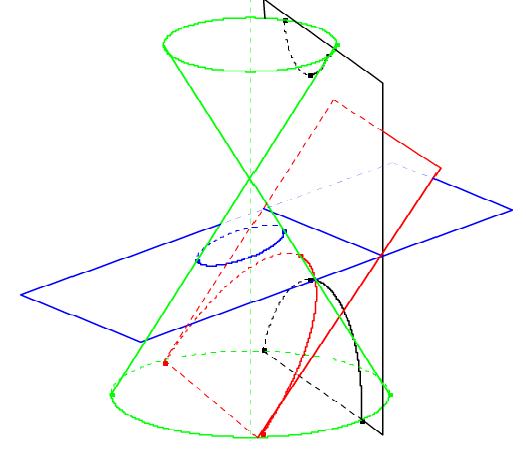 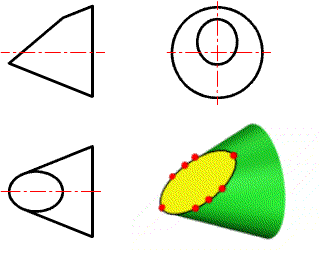 用不平行或垂直圆锥底面的平面截圆锥形成的截面图形
用平面去截球体只能出现一种形状的截面：圆
如下图所示：用平面分别截这些几何体，请你将截面的形状按对应的图号填表：
图形编号
（1）     （2）    （3）     （4）    （5）    （6）    （7）  （8）
截面形状
四边形
圆
三角形
四边形
长方形
三角形
圆
三角形